Педагогика сотрудничества – средство реализации личностно-ориентированного подхода на уроках русского языка и литературы
Учитель русского языка и литературы
МОБУ СОШ №7 г. Сочи 
Лиханова Екатерина Александровна
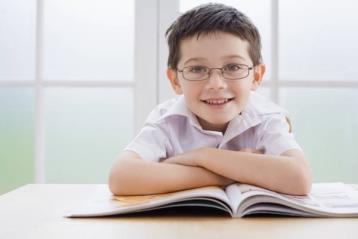 Целью личностно-ориентированного подхода является выявление субъектного опыта каждого ученика и оказание психолого-педагогической помощи в становлении его индивидуальности
Центральная фигура – ученик 
как важный источник индивидуальной жизнедеятельности
Учитель русского языка и литературы
МОБУ СОШ №7 г. Сочи 
Лиханова Екатерина Александровна
Учитель русского языка и литературы
МОБУ СОШ №7 г. Сочи 
Лиханова Екатерина Александровна
Задачи учителя при проведении ЛО урока
 эмоциональный настрой, заинтересованность
 сотрудничество.
 проблемные творческие задания, сотворчество
 освоение рациональных способов выполнения заданий
 времясбережение и здоровьесбережение.
 планирование обратной связи
стимулирование к высказываниям
 обсуждение урока
 рациональность при выполнении домашнего задания.
Учитель русского языка и литературы
МОБУ СОШ №7 г. Сочи 
Лиханова Екатерина Александровна
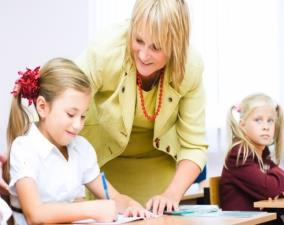 Педагогика сотрудничества
1.Учение без принуждения
2.Опережение
3.Свобода выбора
4.Совместная деятельность учителей и учеников
5.Развитие творческих способностей
6. Самоуважение школьника
Педагог и ученики равноправные партнеры.
Учитель русского языка и литературы
МОБУ СОШ №7 г. Сочи 
Лиханова Екатерина Александровна
Формы учебного сотрудничества
 со сверстниками
 с учителем
 с сами собой




Работа в парах
Работа в группах
Коллективное взаимодействие
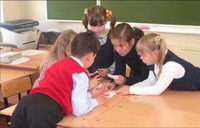 Учитель русского языка и литературы
МОБУ СОШ №7 г. Сочи 
Лиханова Екатерина Александровна
Групповая работа позволяет

дать учащемуся эмоциональную и содержательную поддержку;
дать каждому ребёнку возможность утвердиться в себе, попробовать свои силы в дискуссиях;
дать каждому учащемуся опыт выполнения тех универсальных учебных действий, которые составляют основу умения учиться (функций контроля и оценки, целеполагания и планирования);
дать учителю дополнительные мотивационные средства вовлечения детей в содержание обучения.
Учитель русского языка и литературы
МОБУ СОШ №7 г. Сочи 
Лиханова Екатерина Александровна
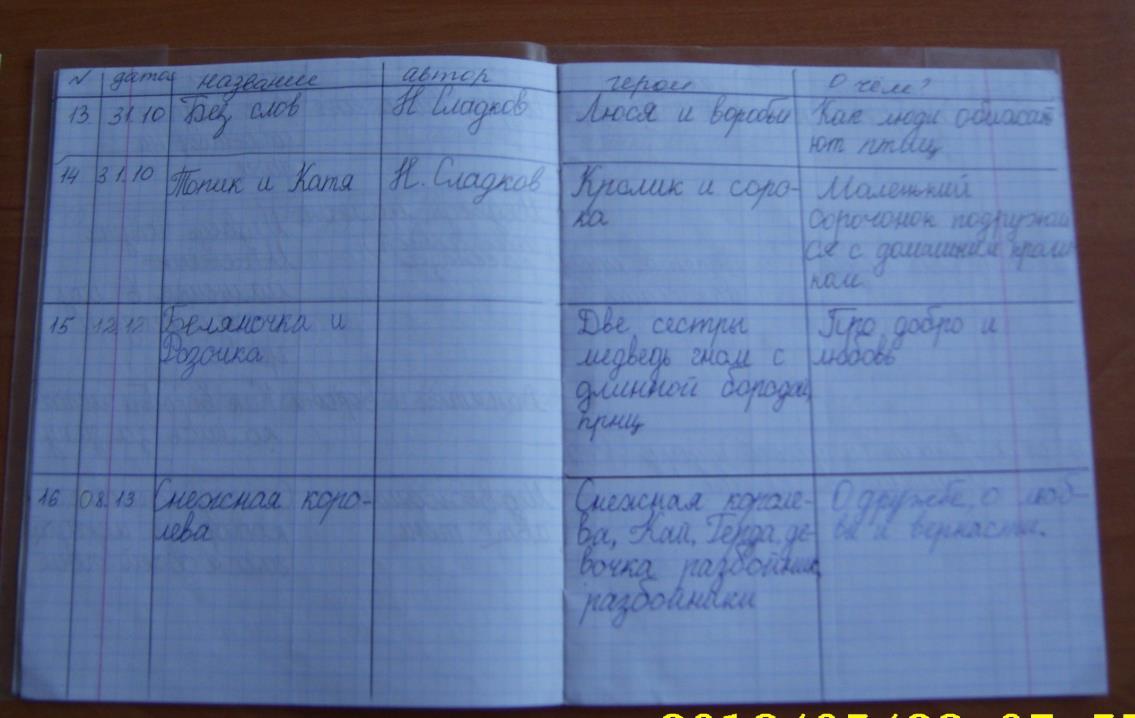 Сотрудничество с самим собой
     «Читательский дневник»
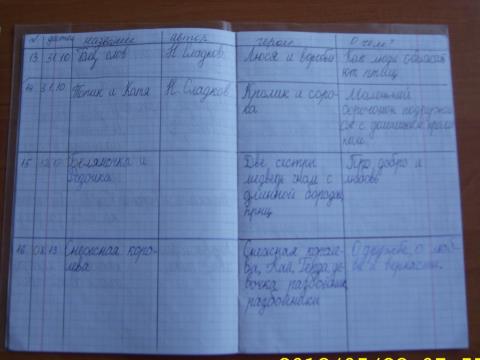 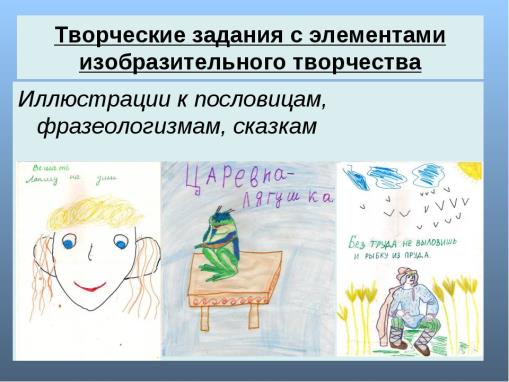 Учитель русского языка и литературы
МОБУ СОШ №7 г. Сочи 
Лиханова Екатерина Александровна
Кластер «Части речи»
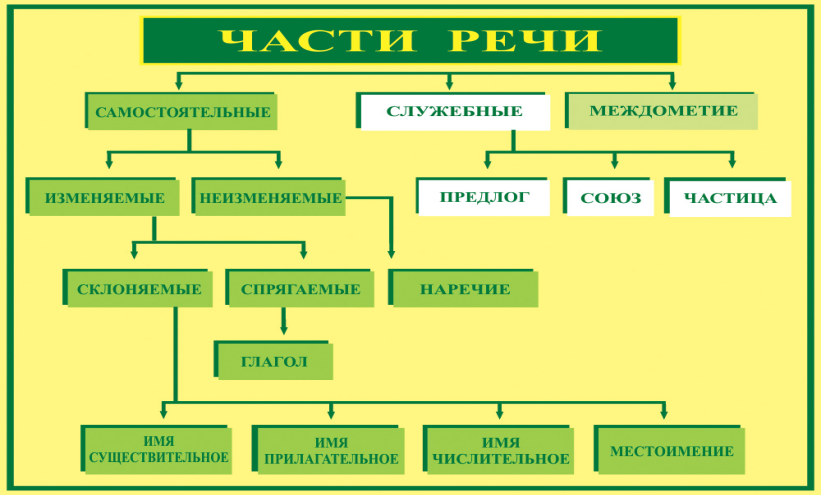 Учитель русского языка и литературы
МОБУ СОШ №7 г. Сочи 
Лиханова Екатерина Александровна
Игра «Крокодил» 

1.Метафора
2.А.С.Пушкин
3.Имя существительное
4.Фонетика
5.Проза
6.Рифма
7.Корень
8.Словарь
Учитель русского языка и литературы
МОБУ СОШ №7 г. Сочи 
Лиханова Екатерина Александровна
Групповая работа 

одна из самых продуктивных форм организации учебного сотрудничества детей.
Особенности
четко сформулировать цель
главное не в достижении результата, а способе получения.
 умение сотрудничать.
отмечать вклад каждого.
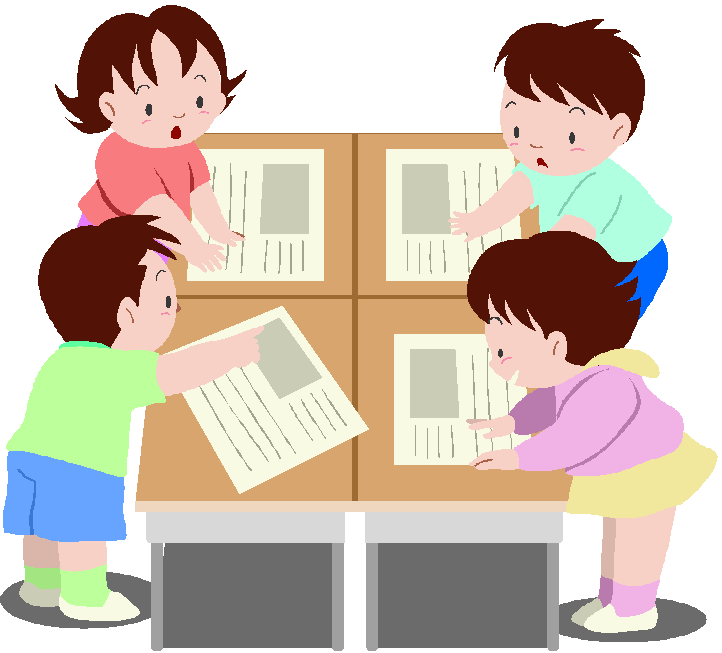 Учитель русского языка и литературы
МОБУ СОШ №7 г. Сочи 
Лиханова Екатерина Александровна
«Единственный путь, ведущий к знанию, - это деятельность» 
Б. Шоу.